Vazna za cvijeće
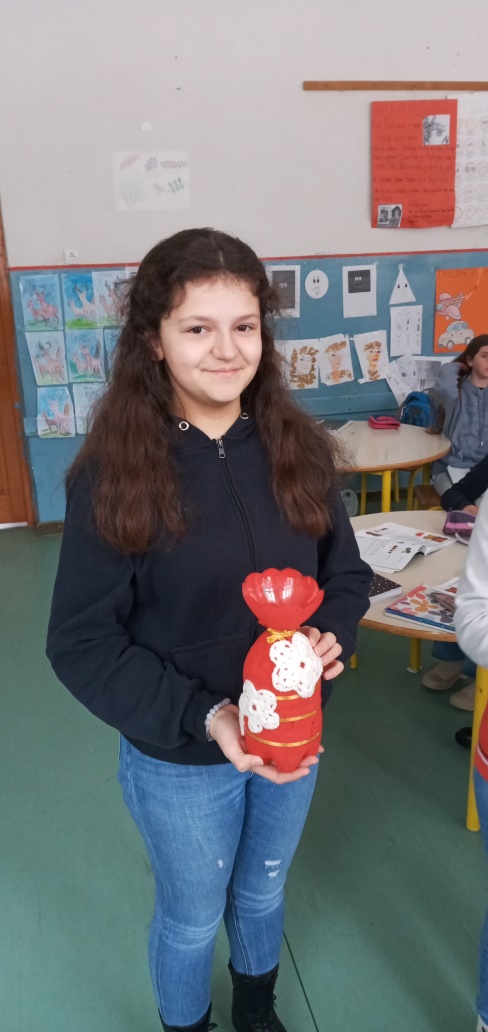 Srdanović Alina
OŠ,,Hajro Šahmanović”-Plav
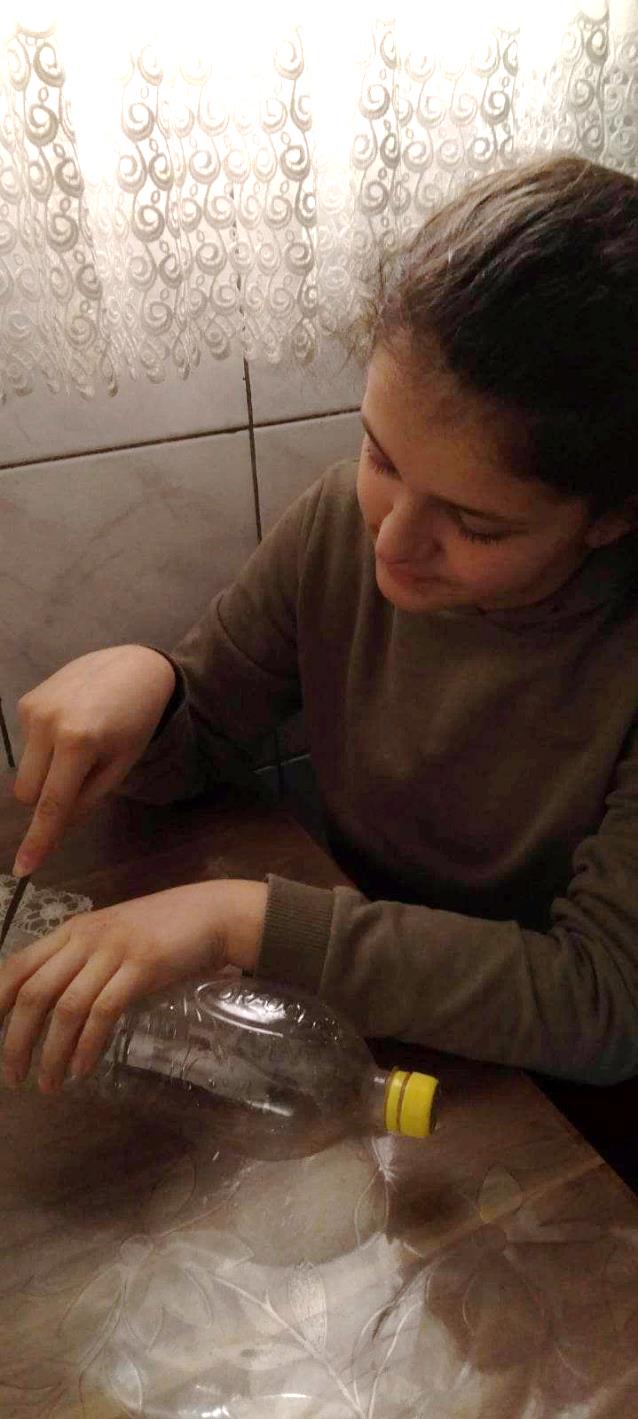 Da bih napravila vaznu koristila sam plastičnu
bocu.
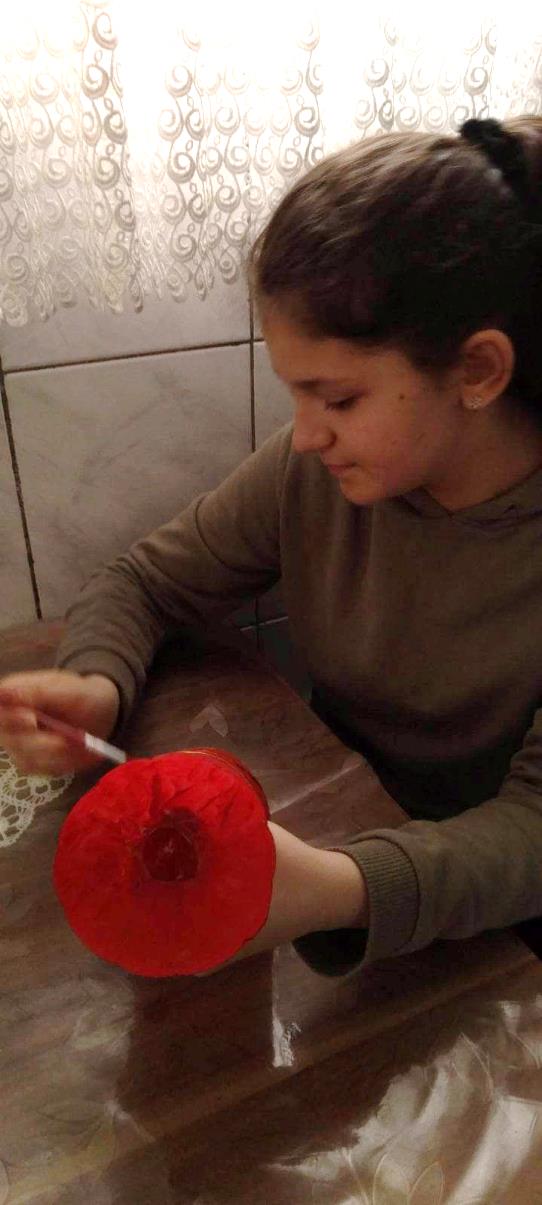 Volim da crtam ali više volim da bojim pa sam 
Moju vazu obojila.
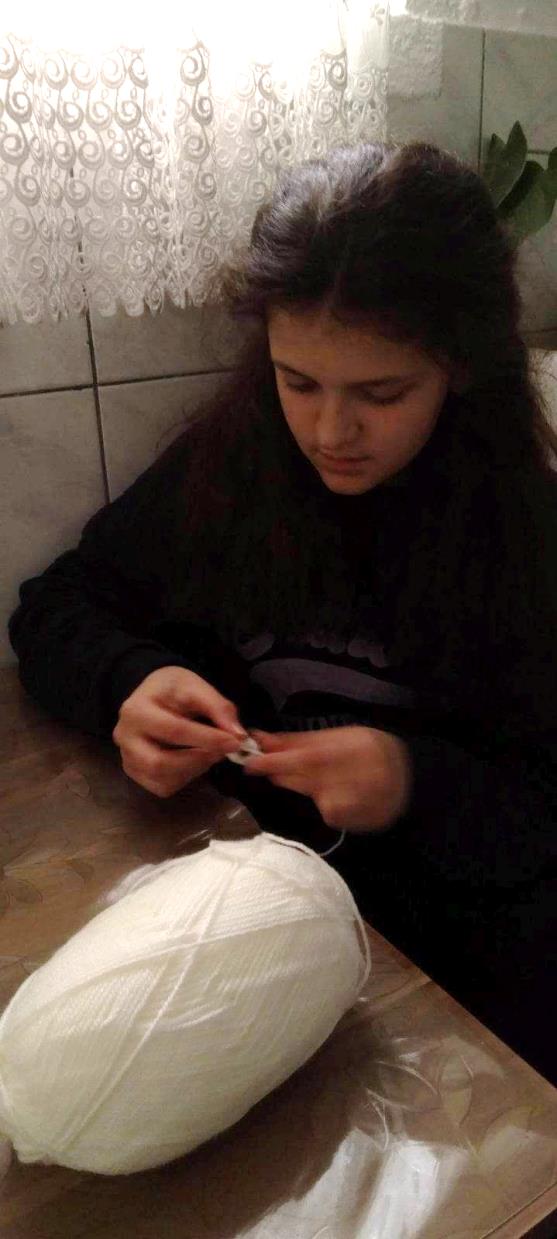 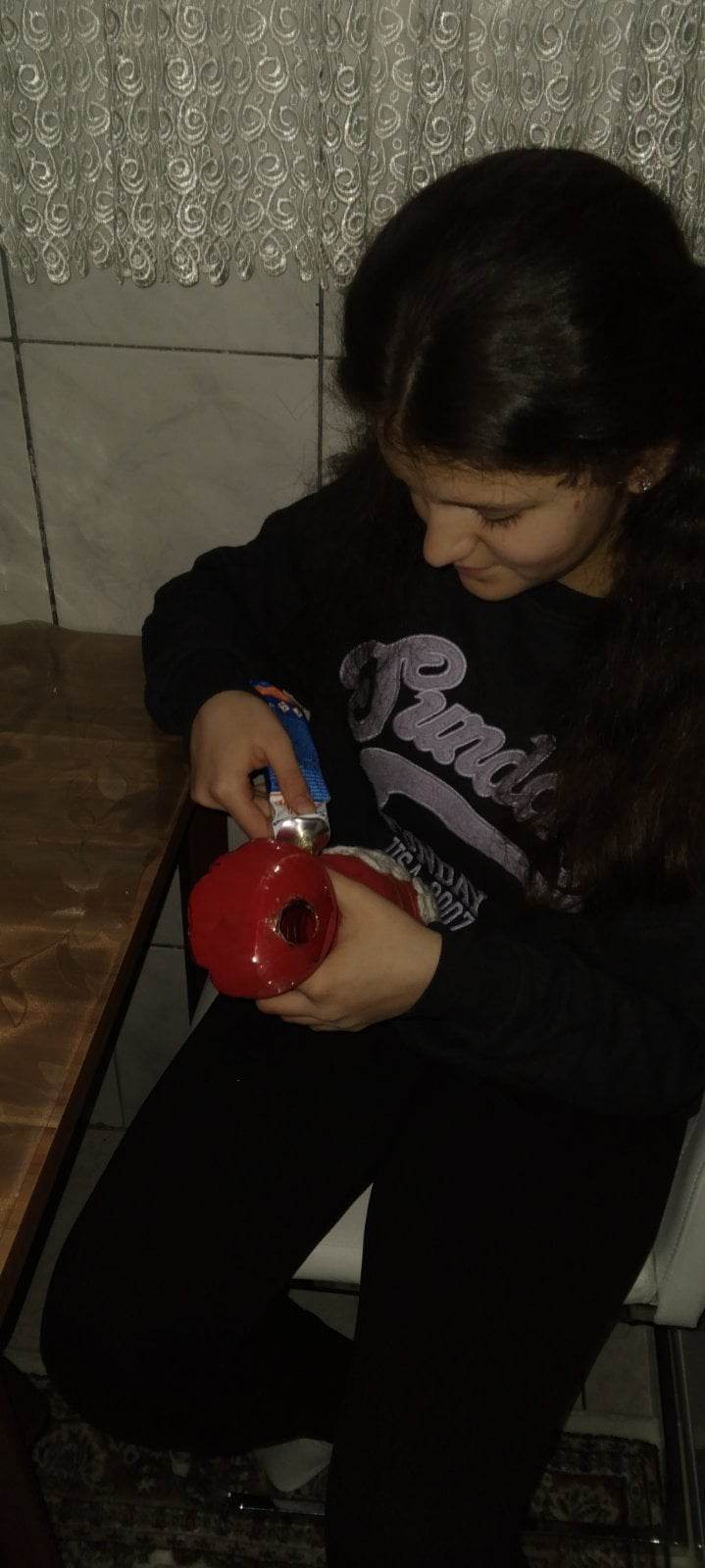 Isheklala sam 3 ruže,ručni rad je
 moj hobi,
ruže sam zalijepila na vaznu.
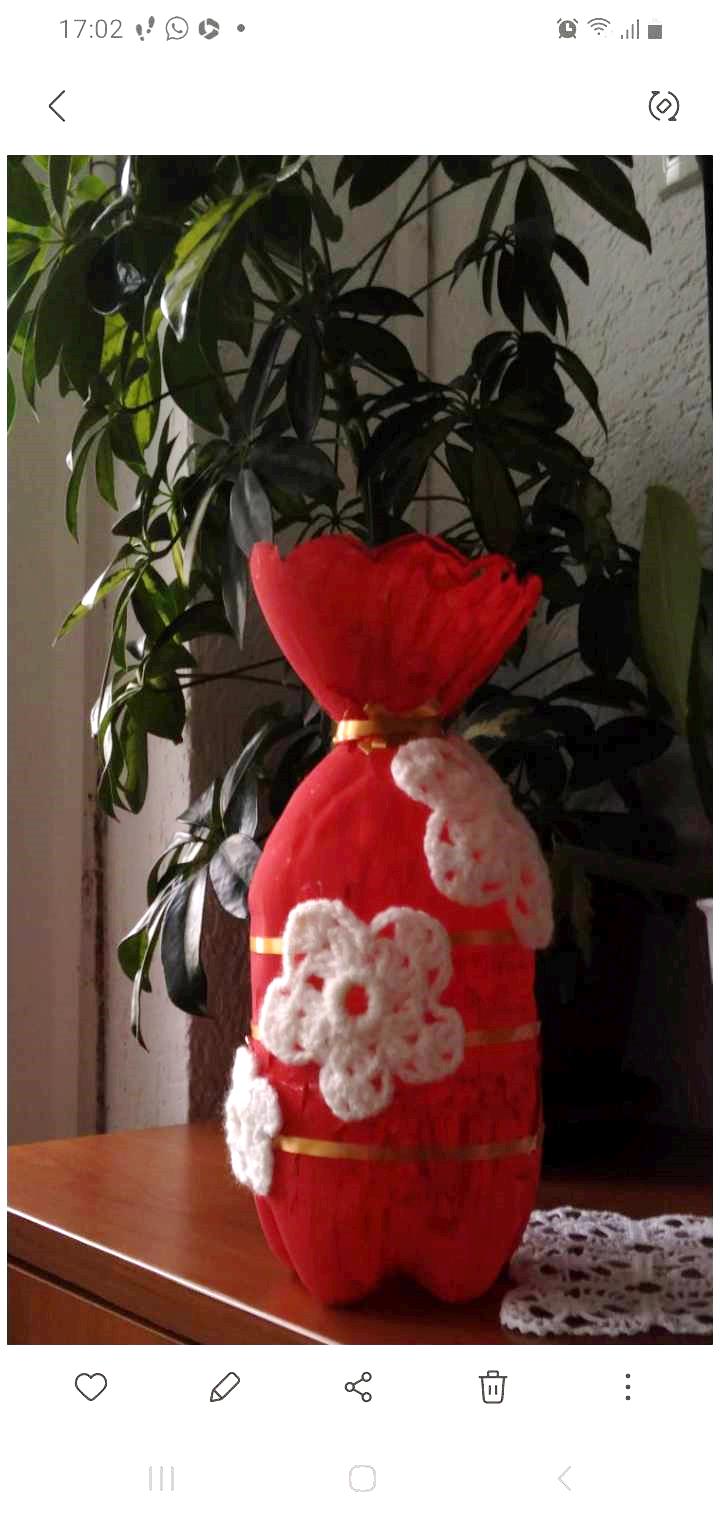 Moj rad se meni dopada a nadam 
se daće se svidjeti i vama.
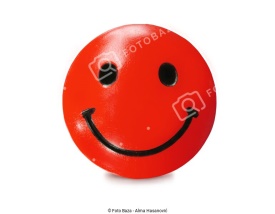